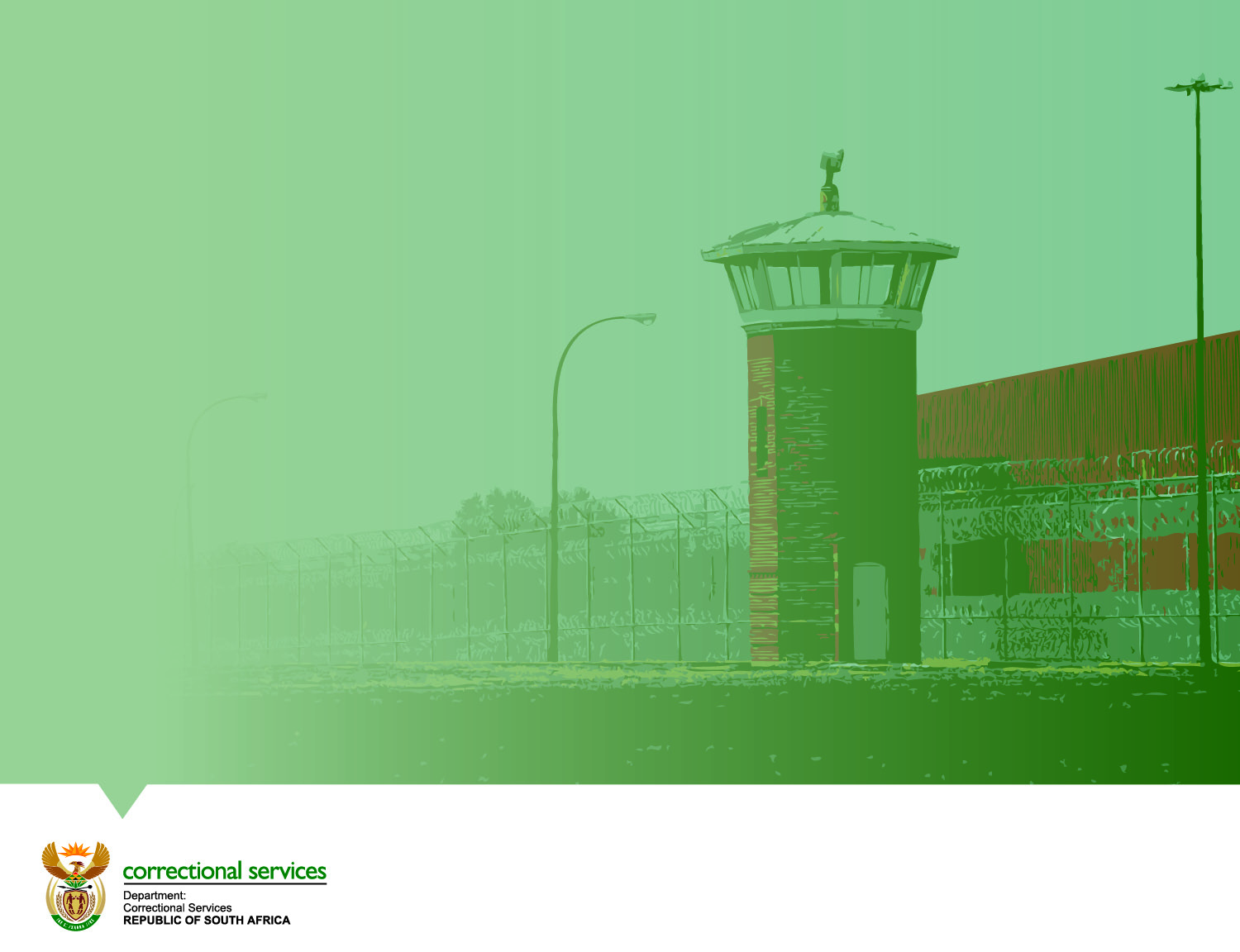 UPDATE ON THE SUSPENSION OF REGIONAL COMMISSIONER: KWAZULU-NATAL 

19 MAY 2021
BACKGROUND
Mr Nxele, was first appointed in DCS on 03 September 1986;
He was appointed as Regional Commissioner of KwaZulu-Natal (RC: KZN) on 10 March 2010;
He has been on suspension since 02 December 2019 although he returned to work briefly on some instances (27 February - 02 March 2020; 20-23 April 2020, 03-05 May 2021);
The suspension of Mr Nxele is necessary to ensure the safety and well being of witnesses;
He is charged for various acts of misconduct in relation to the disciplinary referrals from the SIU in relation to inter  alia procurement irregularities of contracts (total estimated value of the contracts R92 million);
The disciplinary matter is set down by the General Public Service Sectorial Bargaining Council (GPSSBC) case number GPBC724/2020  to continue on 22-25 June 2021.
2
Current disciplinary matter (SIU report).
On 11 Sept 2019, DCS received 09 disciplinary referrals from the SIU under proclamation 10 of 2018. (Tenders KZN 15/2014; 6/2012; 5/2014; 25/2014; 8/2012; 21/2013; 31/2014/ 16/2014; 19/2014);
 On 01 Oct 2019, a further 04 disciplinary referrals received (Tenders KZN 19/2015; 17/2015; 10/2014; 17;2014);
On 11 Oct 2019 a further 5 disciplinary referrals received (KZN tenders 09/2012; 22/2013; 6/2014; 32/2014; 33/2015);
On 24 February 2020, the SIU forwarded a new disciplinary referral dated 13 February 2020 in relation to lifestyle (non-disclosure of financial interest);
He was given the opportunity to respond to the allegations against him but he did not respond;
He brought various court applications to challenge his suspension.
3
Current disciplinary matter (SIU report).
Mr Nxele was first served with a notification for disciplinary hearing set down for 18 February 2020 with a provisional charge sheet;
The hearing continued on 18 February 2020 but postponed by agreement to 24 and 25 March 2020;
Mr Nxele bought an application in the Durban Labour Court (LC) to have his suspension set aside in March 2020;
Judgement on 10 March 2020, was in his favour but not operationalized because it was appealed. The appeal was refused but the Labour Appeal Court granted the appeal on petition;  
The LC also ordered on 06 May 2020, that the judgment of 10 March 2020, is not operationalized;
The disciplinary hearing was set down for 18-25 May 2020, but due to the COVID-19 pandemic was postponed by the chairperson.  The chairperson also ruled that the suspension of Mr Nxele is extended.
4
Current disciplinary matter (SIU report).
On 05 June 2020, Mr Nxele brought a motion application in the Labour Court (D234/20) to set aside the decision of the chairperson and to once again operationalize the court judgment of 11 March 2020;
On 10 June 2020, the judgment that was in favour of Mr Nxele of the ruling by the chairperson to extend the suspension was set aside but found that the judgement of 06 May 2020 that refused to operationalize the judgment of 10 March means that Mr Nxele could not return to work until the Labour Appeal Court ruled on the petition to appeal the 10 March 2020 judgment;
The employer set down the hearing for 06-10 July 2020, pending the availability of the chair (The chair indicated he was not available before this date) that was confirmed by the chairperson who also directed that parties must raise preliminary points by not later than 24 June 2020, and the parties that wants to reply must do so before 29 June 2020;
The legal representative of Mr Nxele indicated that he does not have a mandate anymore but if he is mandated again by Mr Nxele he will not be available on 06-10 July 2020; 
The hearing continued as scheduled from 06-10 July 2020 in PMB, KZN
5
Current disciplinary matter (SIU report).
The hearing commenced on 06 July 2020, but was delayed in that Mr Nxele brought an application in terms of section 188A(11) of the Labour Relations Act (LRA);  
On 09 July 2020, the chairperson following case law, ruled that the proceedings must be converted to section 188A of the LRA proceedings.  The matter was then referred to the General Public Service Sectoral Bargaining (GPSSBC0; 
The GPSSBC allocated case number GPBC724/2020;
The pre-dismissal arbitration (GPBC724/2020) was set down for 21-22 September 2020, but postponed to 26-30 October 2020, on request of Mr Nxele because his legal representative was not available;
Because the previous disciplinary process were stopped by the Chairperson, and the referral to the GPSSBC constitutes a new process and on advise from Counsel who initiate in the matter, 
The National Commissioner served Mr Nxele with a contemplation letter & 17 July 2020, Mr Nxele was suspended .
6
Current disciplinary matter (SIU report).
An application to extend the suspension of Mr Nxele to the arbitrator GPBC724/2020 was dismissed due to lack of jurisdiction but the arbitrator mentioned that in terms of S188A(12) it is not wrong if a person is suspended during arbitration proceedings; 
The National Commissioner informed Mr Nxele that he remains on suspension until the finalisation of the arbitration;
Pre-dismissal arbitration continued on 26 November 2020, but Mr Nxele brought an application for further particulars; 
After various exchanges in terms of discovery of documents the GPSSBC on 16 February 2021, indicated that the pre-arbitration was set down for 23&24 March 2021 to finalise discovery of documents;
The pre-arbitration proceedings in terms of section 188A continued on the set dates & the panellist set the matter down for hearing on the merits on 22-25 June 2020.
The DCS  is ready to continue with the arbitration on the merits of the allegations against Mr Nxele.
7
UNFAIR SUSPENSION REFERRAL GPBC 1338/2020
Mr Nxele, referred an unfair labour practise in terms of section 186 of the LRA to the GPSSBC for alleged unfair suspension in relation to the suspension of 17 July 2020, under GPBC:1338/2020;
The matter was heard on 03, 21 and 22 December 2020, 02 and 03 March 2021 as well as 01 and 06 April 2021;
On 26 April 2021, the arbitrator issued an award in favour of Mr Nxele & he   returned to work on 03 May 2021;
The Department immediate filed to review the award and to stay the enforcement of the award;
On 05 May 2021, the Labour Court in JHB (J483/21) granted an order in favour of DCS that Mr Nxele is interdicted and refrained from reporting pending the review of the award;
Mr Nxele served an urgent application in the Durban Labour Court to rescind the order of 05 May 2020, & on 13 May 2021, the Court dismissed his application.
Therefore, Mr Nxele is currently on suspension.
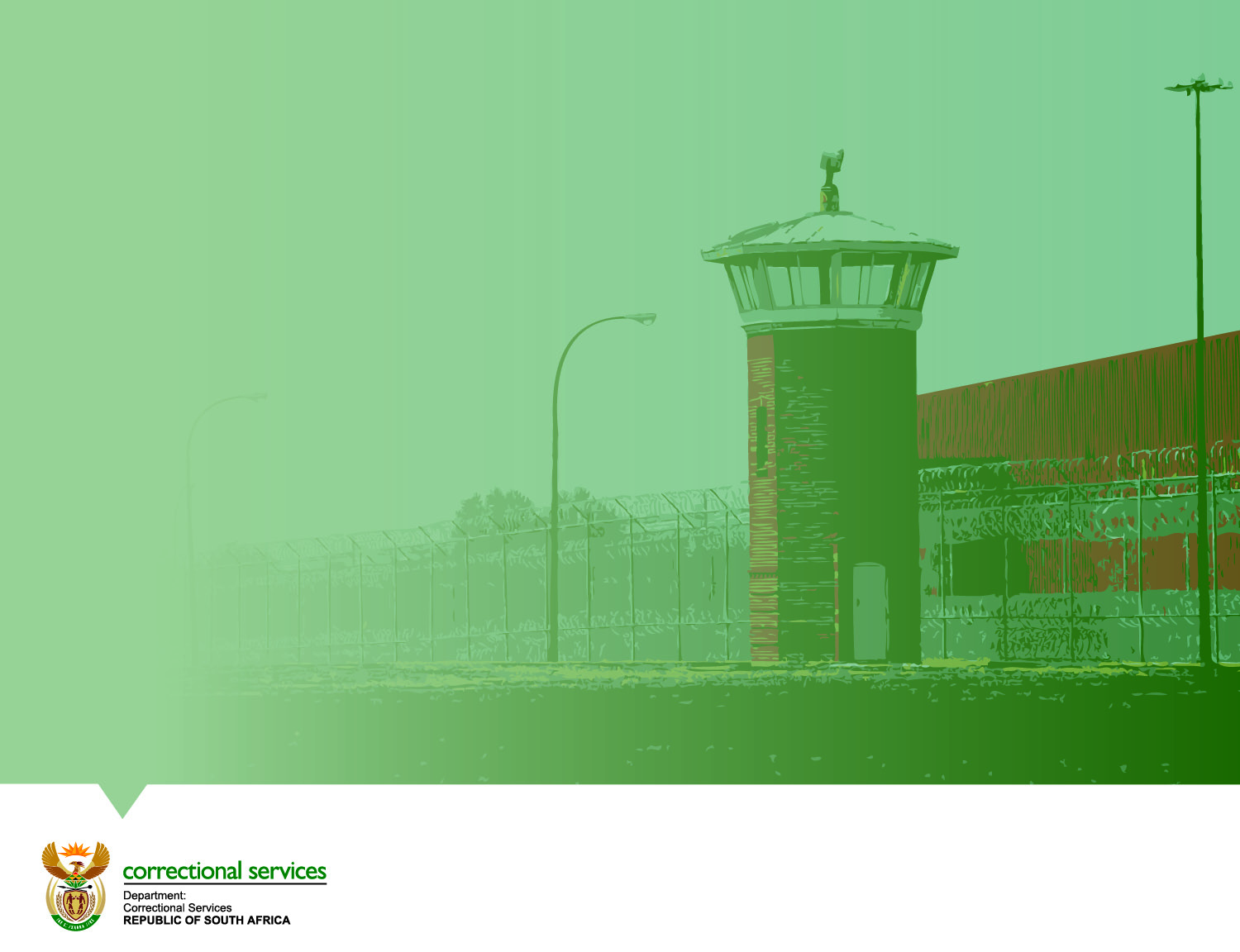 Thank You
Thank You